Nye aftalemål september 2021
Sundhedsplejen Spæd- og småbørn
- Fordeling af opgaver og timer.
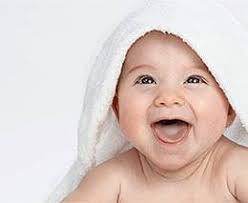 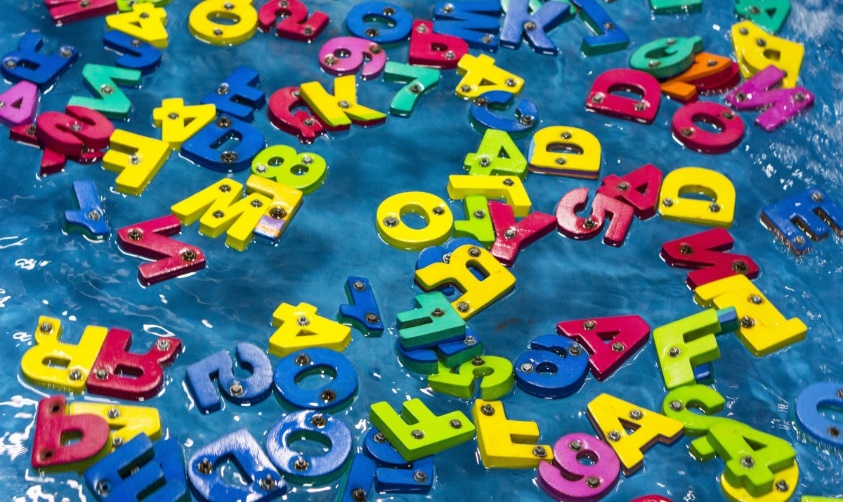 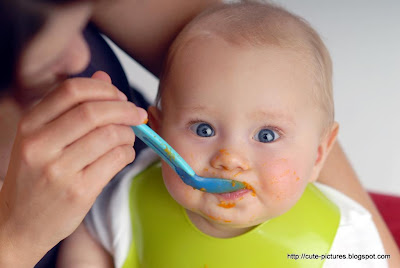 Timefordeling – spæd- og småbørn
Til rådighed pr. uge 490 t.
Årligt:
     - brutto: 21.560 t. – faste aktiviteter 2346 t. = 19.214 t. 

- 40% (primær drift) =  7685 t. - 230 t. =  7455 t
- 60% (sekundær drift) = 11.528 t.
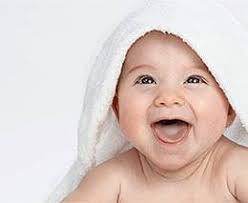 2
Nye aftalemål 2022-25 – spæd- og småbørn, sundhedsplejen 2021
Faste aktiviteter
Klinik                                       =   1250t
Babycafe incl. kostoplæg       =      150t
Ammeklinik                             =        80t
Astma                                     =      620t
Kordinationsplatformen/
      Bysekretariatet                       =      176t
Krisecenteret, mødrehjælpen
     Infanterivej mv.                       =         80t
Novax, hjemmeside                =      220t
TOTAL                                    =    2556t 
Røde: trækkes fra bruttotimer
Grønne: trækkes fra nettotimer
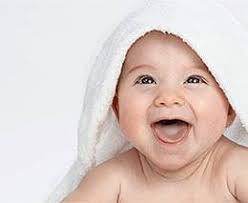 3
Nye aftalemål 2022-25, spæd- og småbørn, sundhedsplejen 2021
Hvordan bruges de 40 % timer?
40% (primær drift) er der 7475 t til rådighed, når faste aktiviteter er fratrukket .
Tal fra 2020 (estimeret tal for 2021)
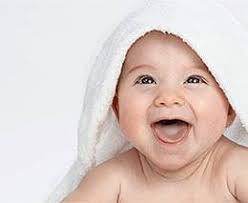 4
Nye aftalemål 2022-25, spæd- og småbørn, sundhedsplejen 2021
Fast basistilbud til førstegangsforældre - tidsforbrug
Telefonisk kontakt til familien senest 3 dage efter fødslen 0,25 t
Barselsbesøg senest 4. - 5.dag efter fødslen 0,50 t
Etableringsbesøg ca. 10. dagen efter fødslen 1,50 t
Besøg indenfor barnets 2. – 4. leveuge 1,0 t
Tilbud om deltagelse i mødregruppe 0,25 t
Besøg i barnets 2.- 3. levemåned 1,0 t (ADBB + 0,25 t)
Besøg i barnets 8.-10. levemåned 1,25 t
                                                     I alt  5,75 t pr barn

 - FIV deltagelse tilbydes et ekstra besøg i barnets 4. – 6. levemåned
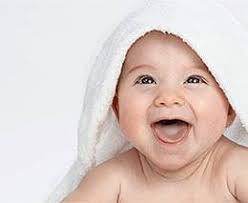 5
Nye aftalemål 2022-25, skole, sundhedsplejen 2021
Fast basistilbud til flergangsforældre - tidsforbrug
Telefonisk kontakt til familien senest 3 dage efter fødslen
Barselsbesøg senest 4-5.dag efter fødslen
Etableringsbesøg ca. 10. dagen efter fødslen
Besøg indenfor barnets 2. – 4. leveuge
Besøg i barnets 2.- 3. levemåned
Tilbud om deltagelse i mødregruppe
Besøg i barnets 8.-10. levemåned

Tilbud vedr. Kost i Babycafeen
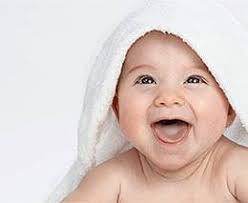 6
Nye aftalemål 2022-25, spæd- og småbørn, sundhedsplejen 2021
Balance/ timer
40 % timer                                           7475 t
Forbrug i 2021                                     7750 t
Balance                                                 - 275 t
7
Nye aftalemål 2022-25, spæd- og småbørn, sundhedsplejen -  2021